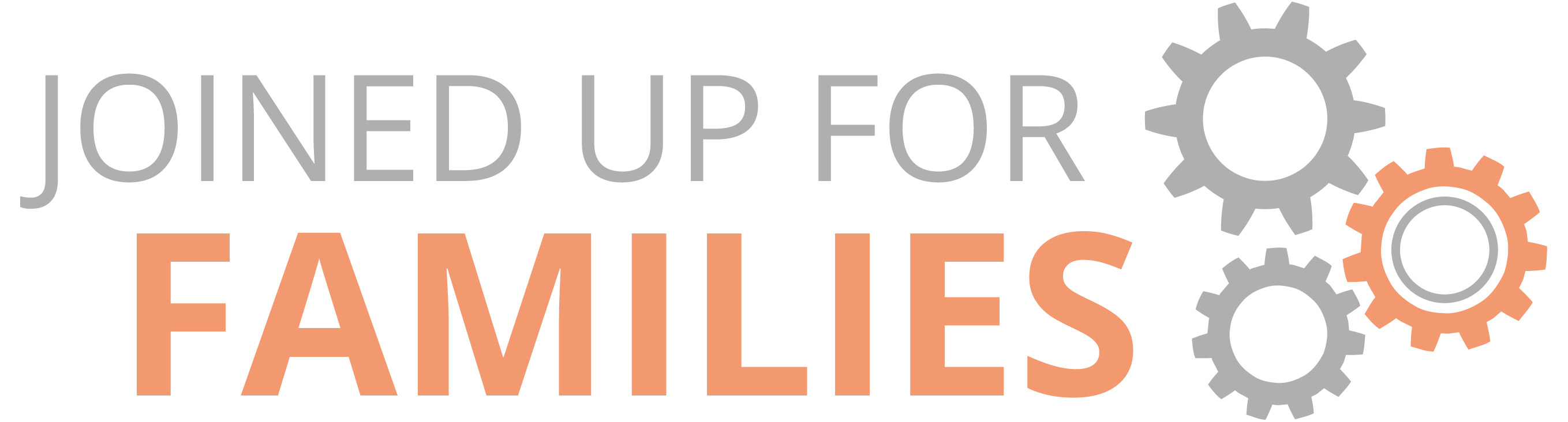 Making Equality a Reality
 
Ying Zhang & Rania Qussasi
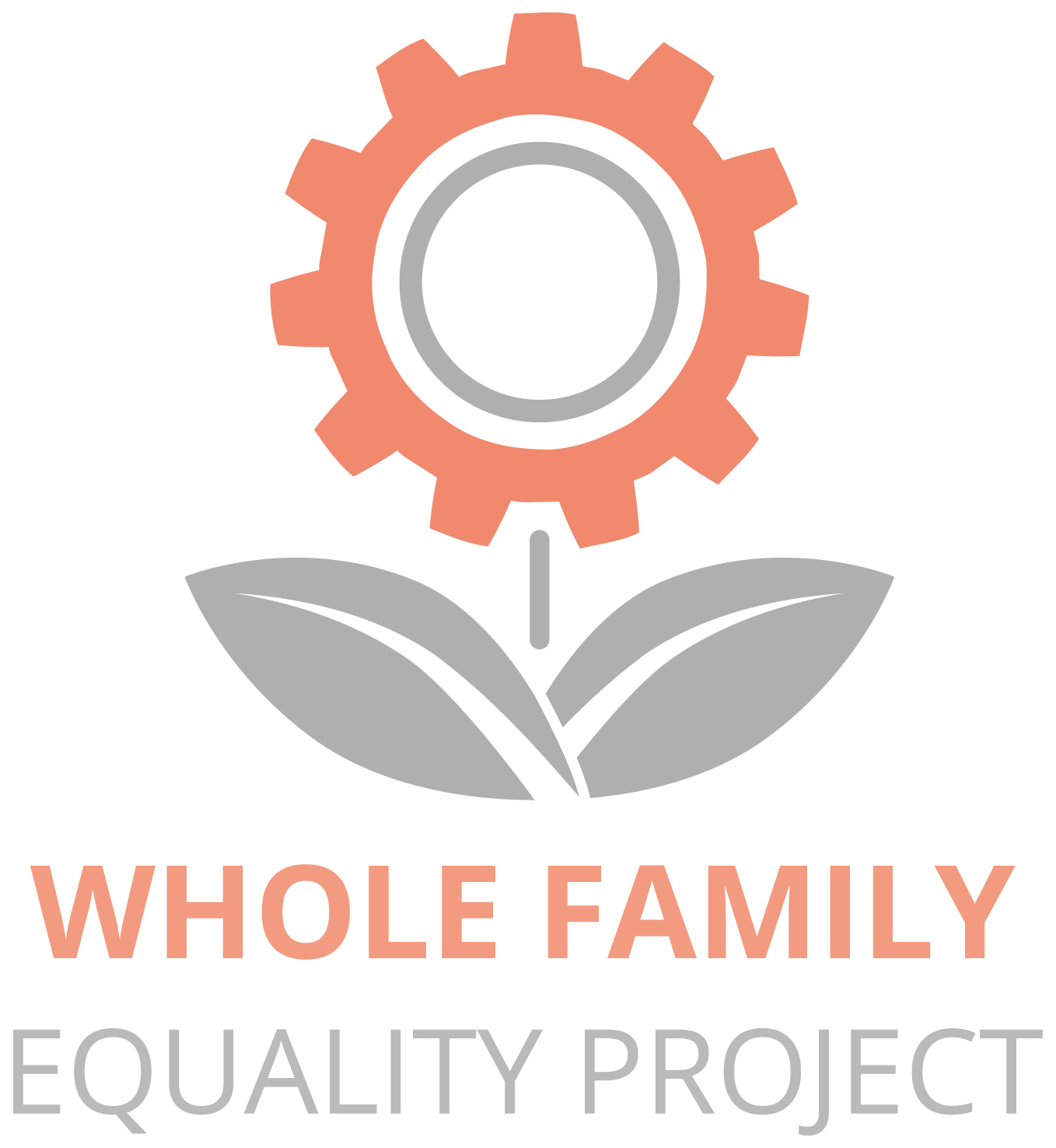 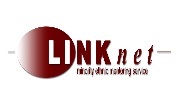 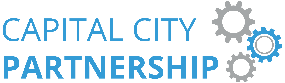 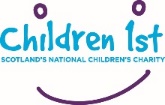 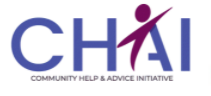 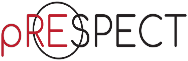 Who we are



The Whole Family Equality Project is funded by the Robertson Trust Partners in Change Fund, the National Lottery Young Start Fund, Scottish Government and City of Edinburgh Council.


What we do

Family Well-being support to 120 families 
Youth Engagement and Employment support to 70 young people  
Income Maximisation Advice support 
Employability support 
Participatory Budgeting Projects
Citizen’s Panel
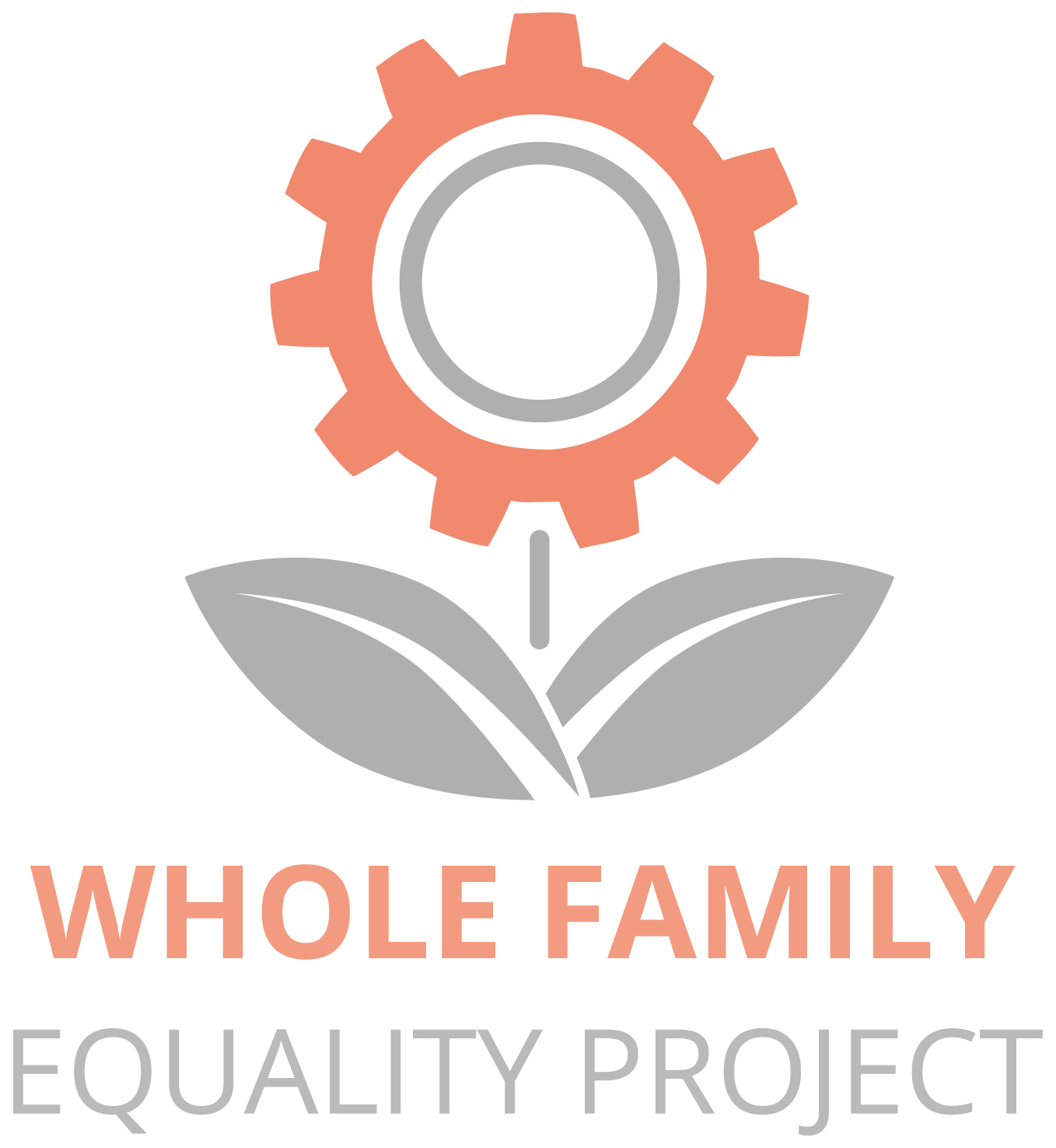 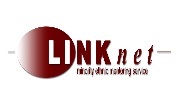 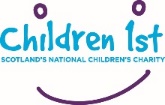 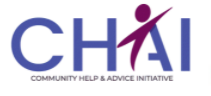 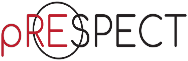 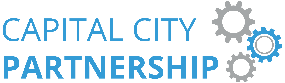 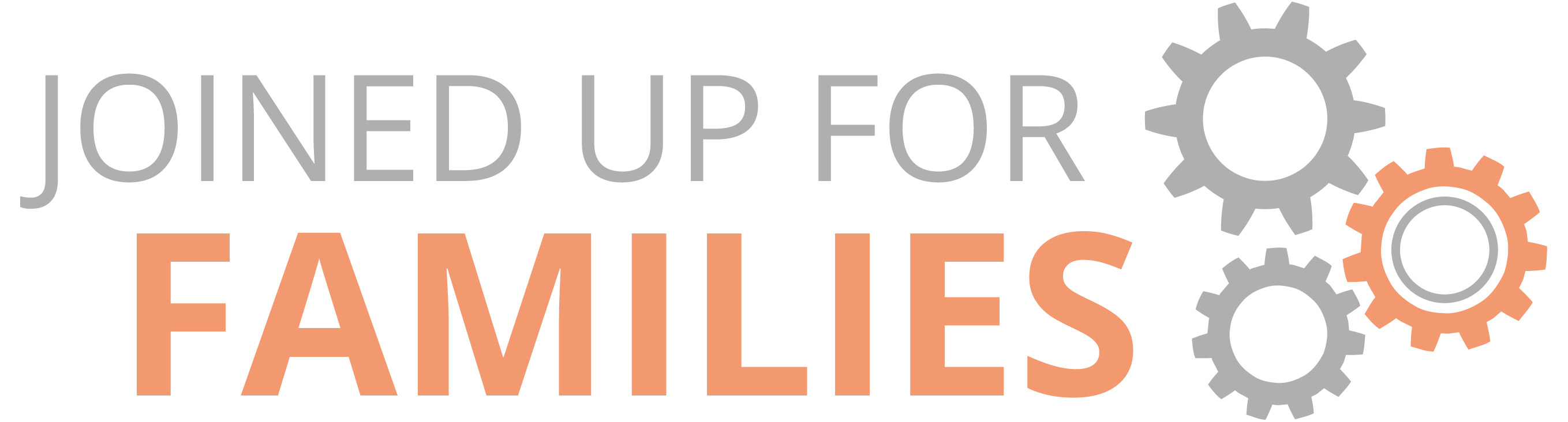 Social and Economic Disparities between Minority Ethnic and White Population
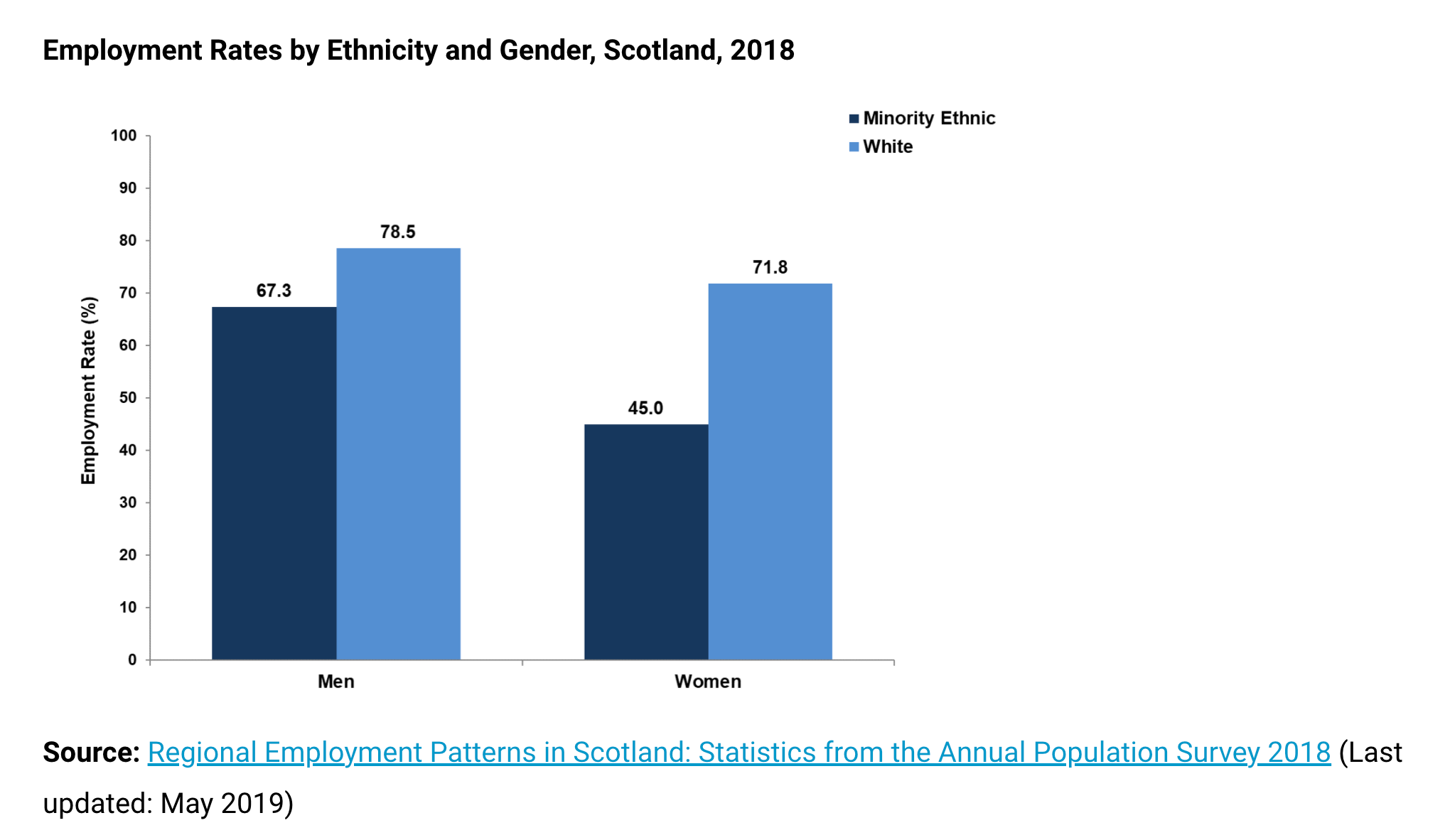 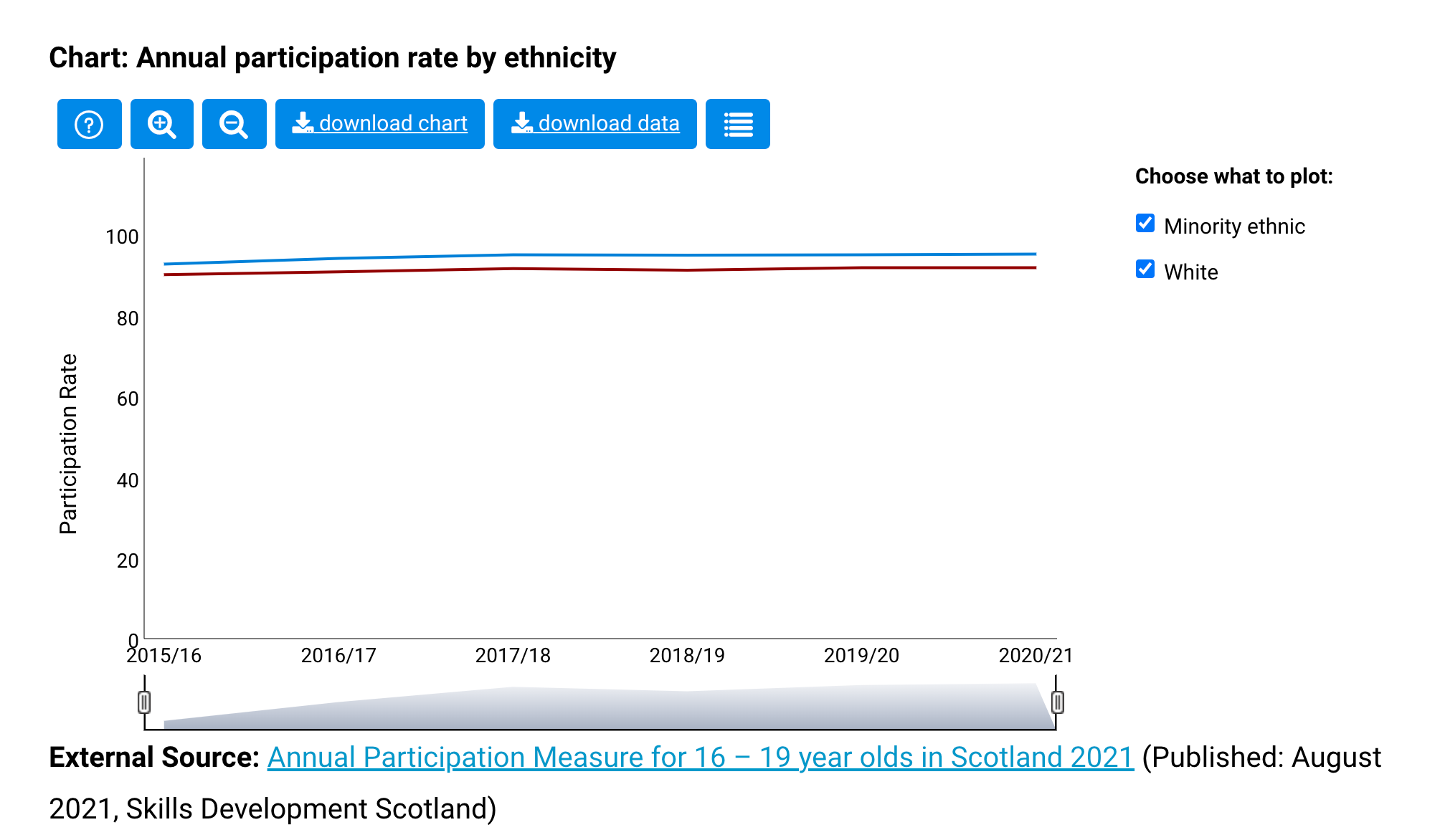 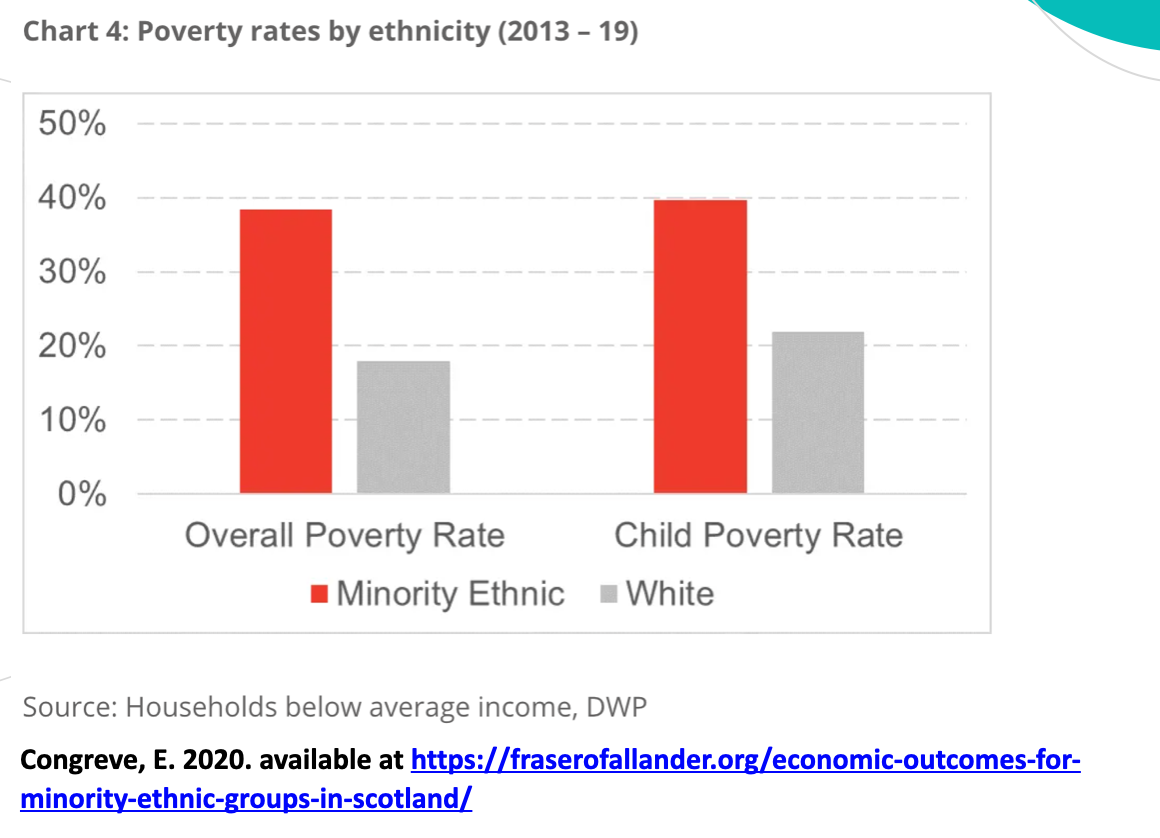 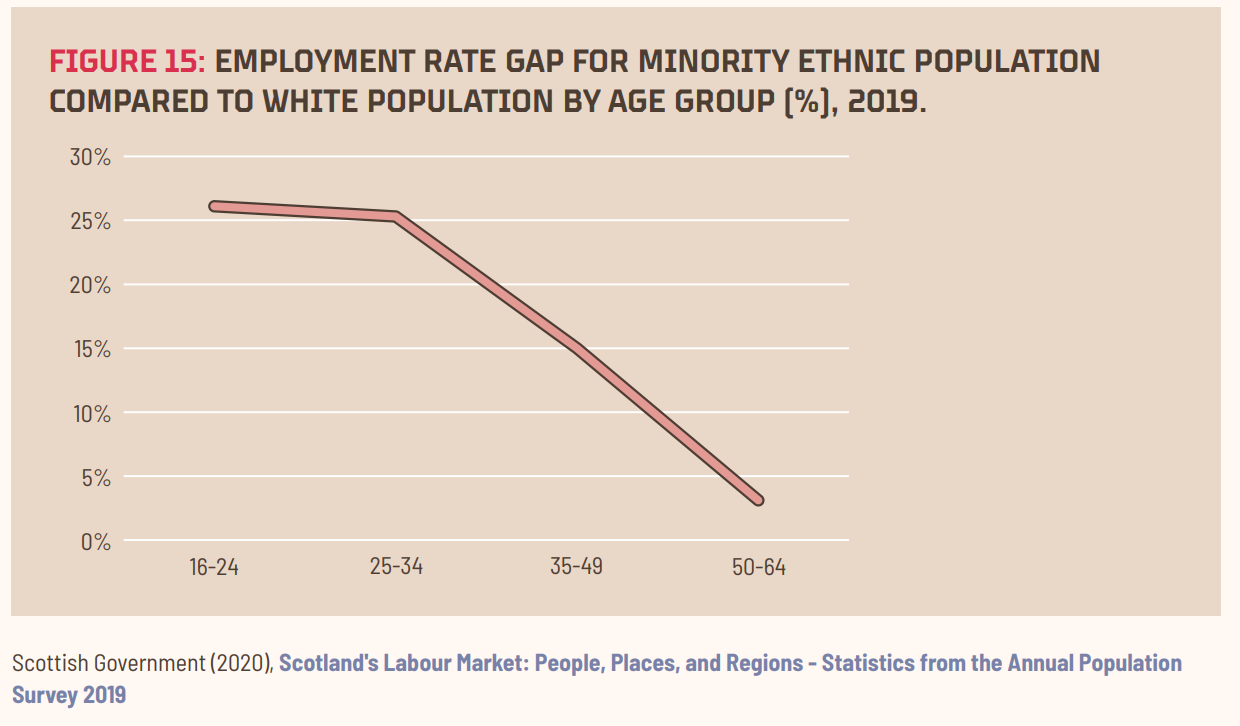 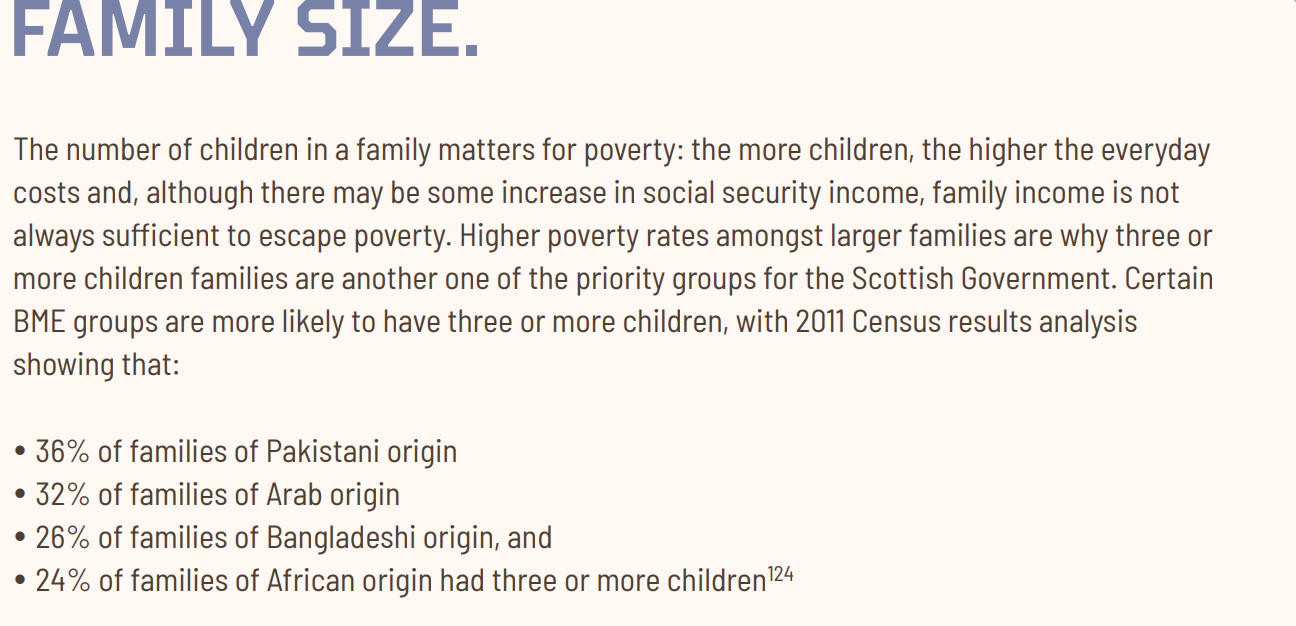 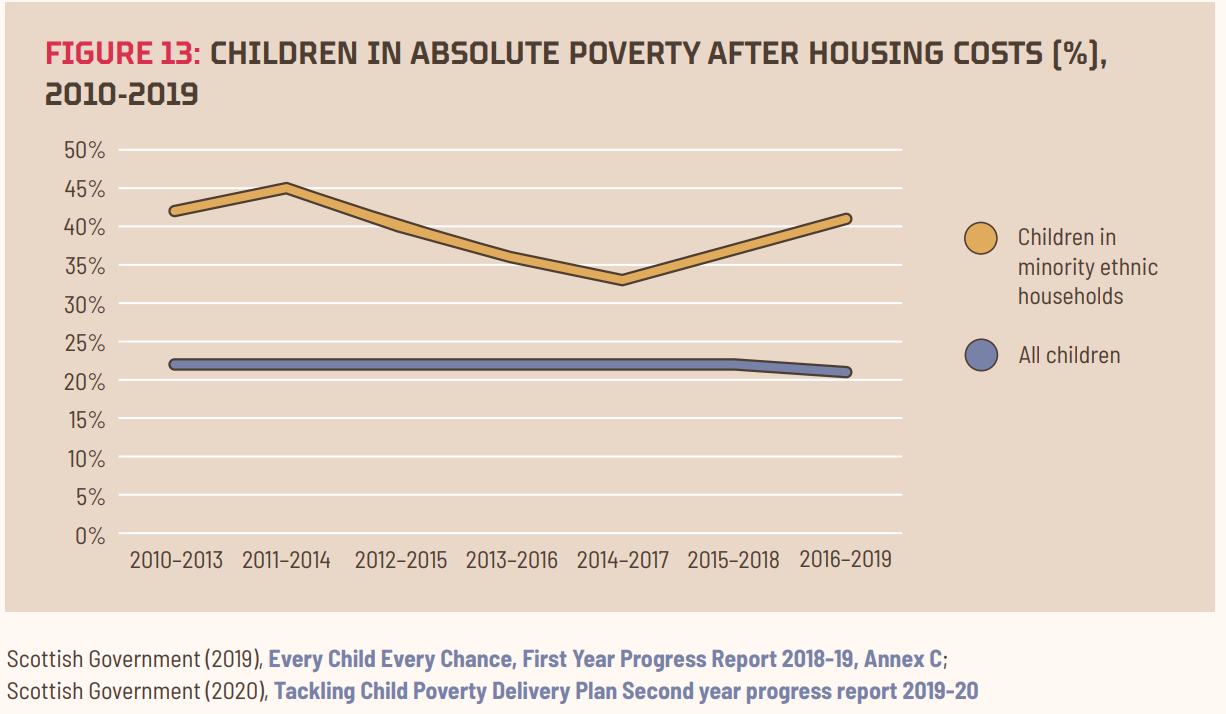 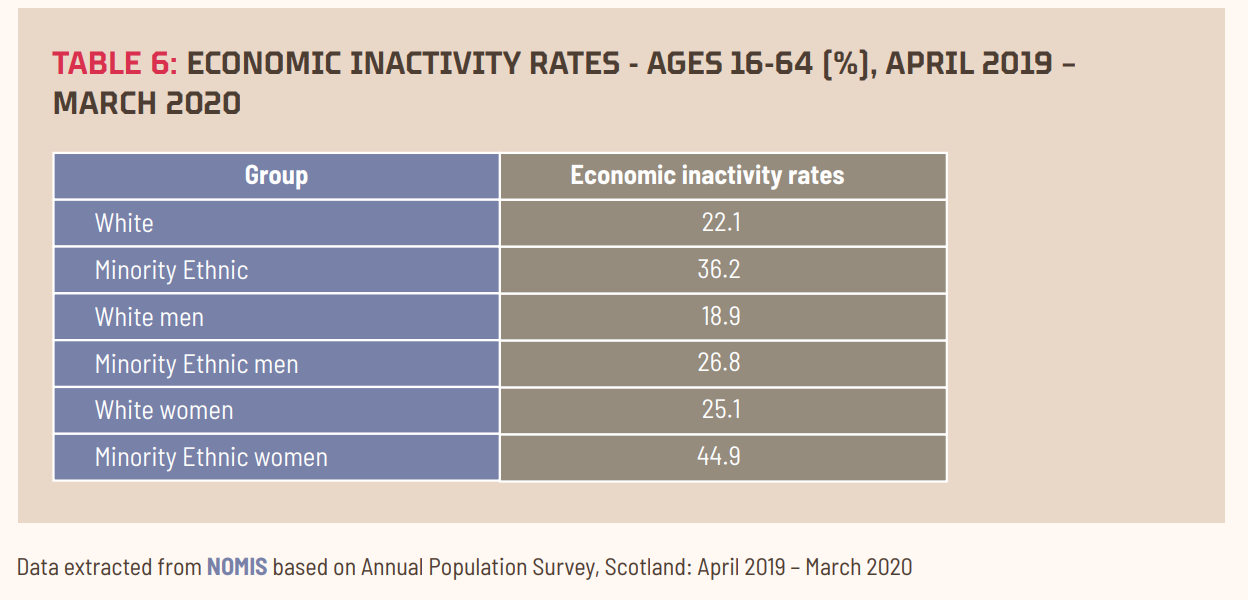 Available at CRER Ethnicity and Poverty in Scotland 2020 (squarespace.com)
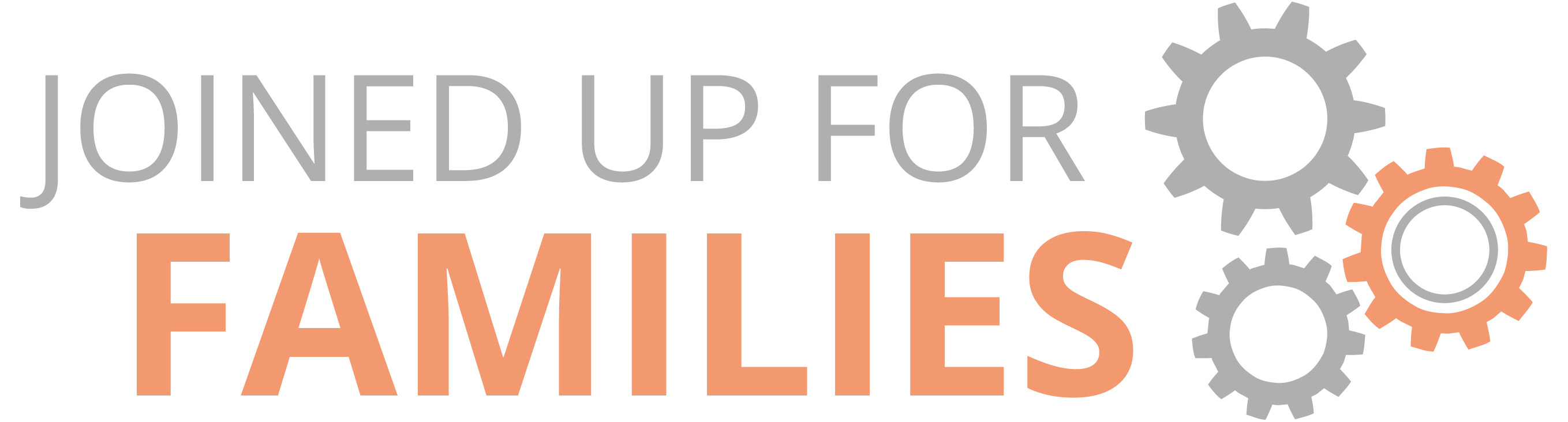 Strategic Objectives
To maximise equitable support and impact for minority ethnic families and communities through a joined-up whole family support model of delivery.

To reduce racial disparities through improvement of minority ethnic family well-being, skills and employment, social and economic outcomes.

To improve participation and representation through elevating the voices of minority ethnic families and communities.

To make racial equality an everyday accountability through securing change at system and structural level.
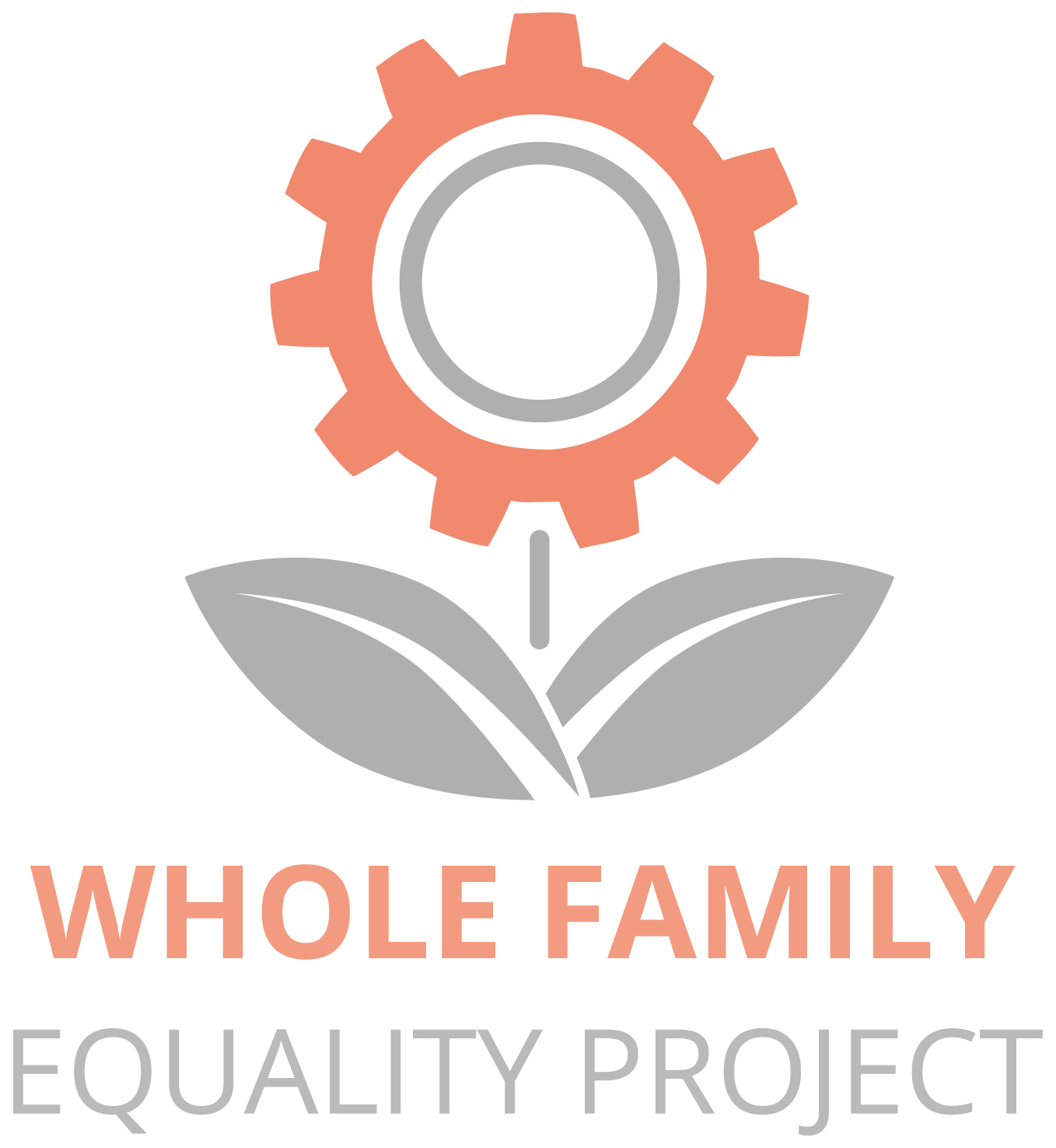 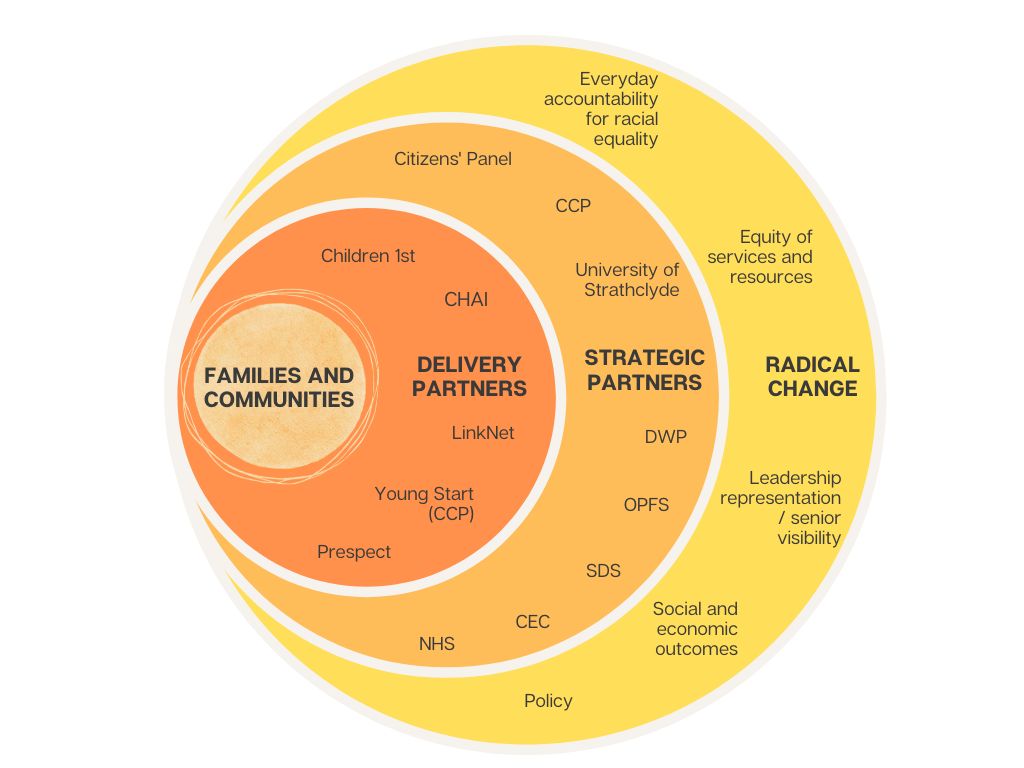 Delivery model

Fundamentals of the delivery model: 

Voices of family and communities
A joined-up whole family approach
Equity of support
Relationship based
Rights focused 
Trauma informed
Progress Update
Family Well Being (reached out to 44 families)

Intensive Family Support (17)
Drop-in Service Support (12)
Community outreach (14)
Service identified (3)
Progress Update
Family Well Being (reached out to 44 families)

Intensive Family Support (17)
Drop-in Service Support (12)
Community outreach (14)
Service identified (3)
Intersectionality and Multiple Barriers
All families (100% -17 /17) fall into two categories of priority family groups 
Over 50% families (53% -9 /17) fall into three categories of priority family groups 
Over a third families (35% -6/17) fall into four categories of priority family groups
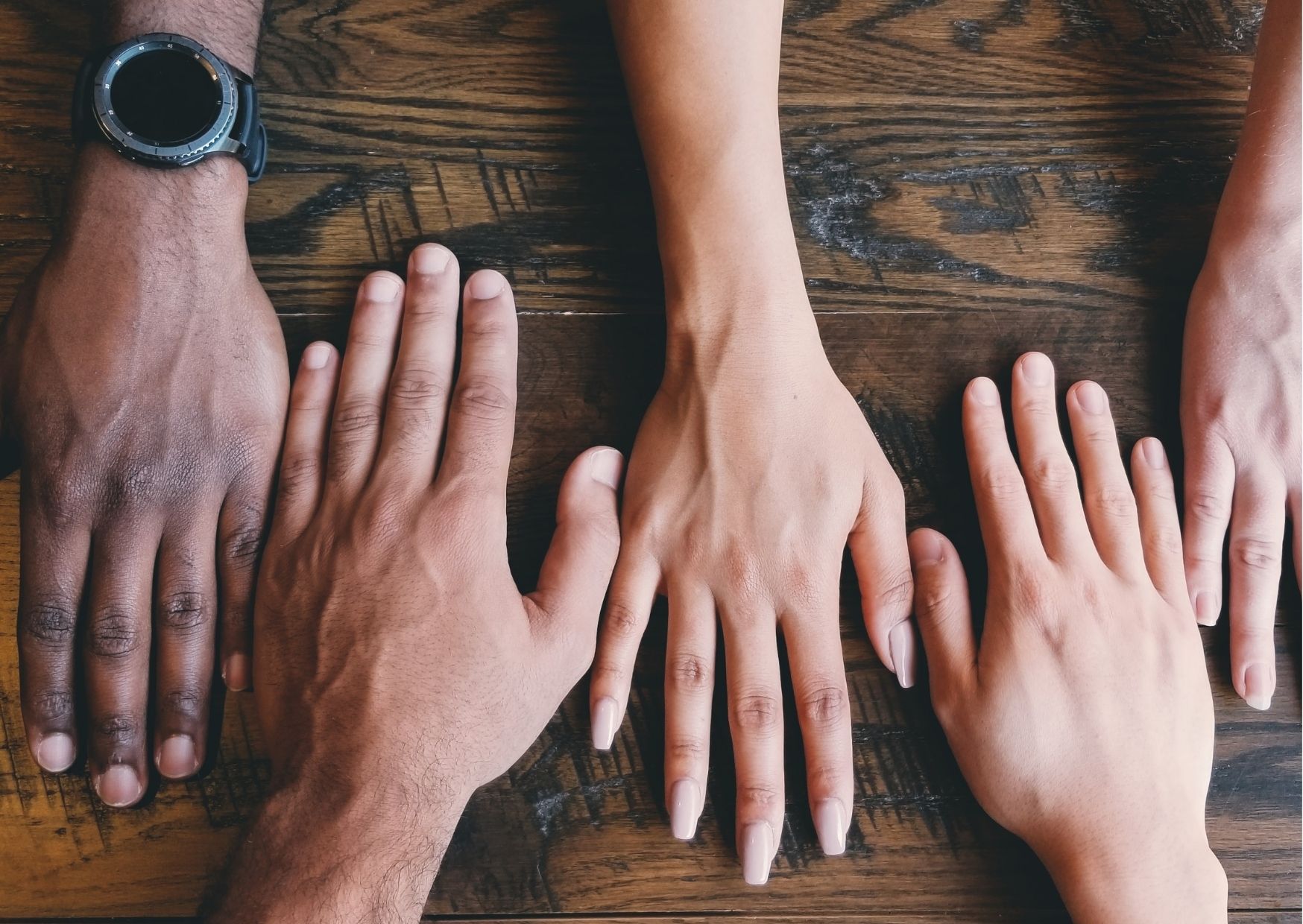 Citizens’ Panel
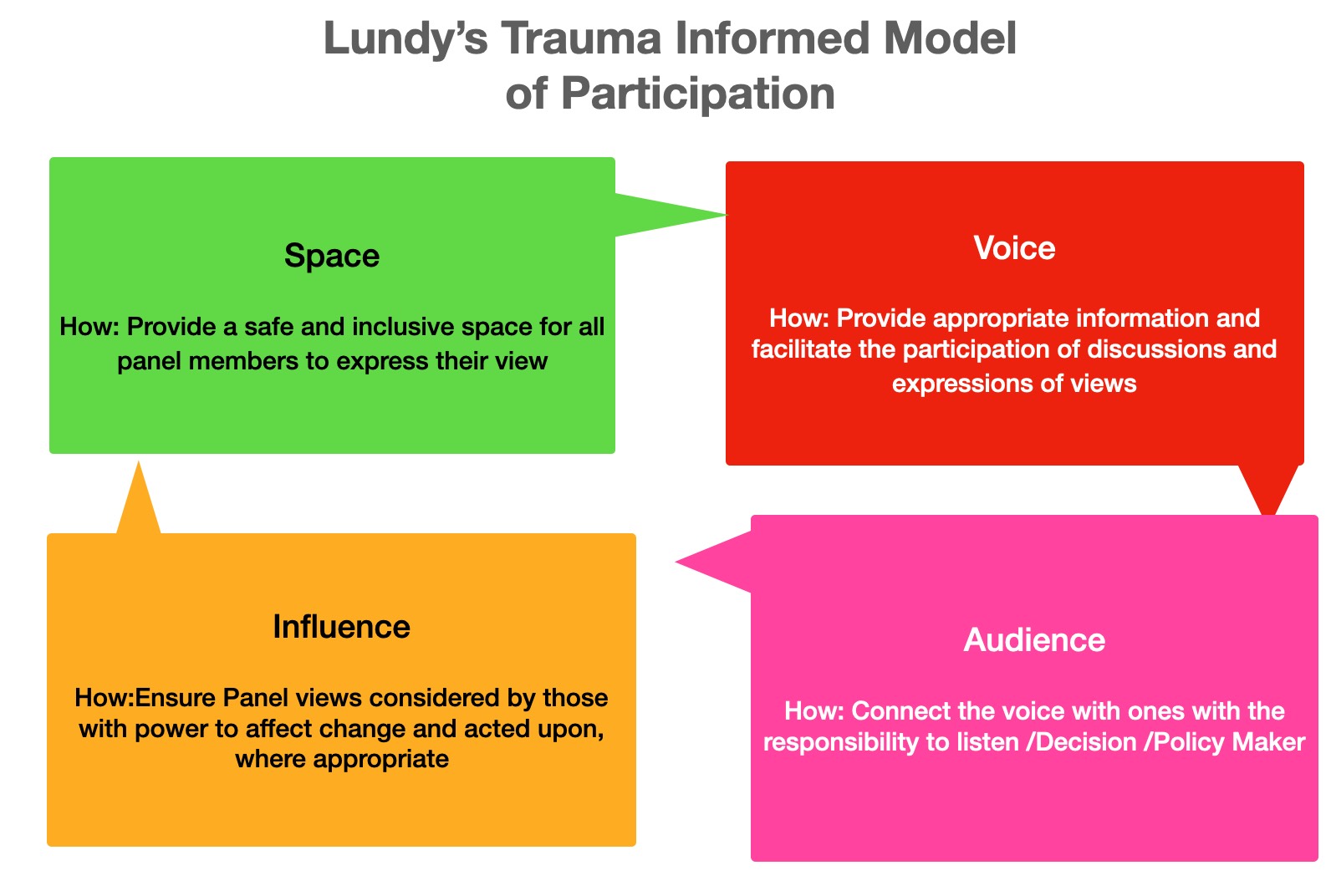 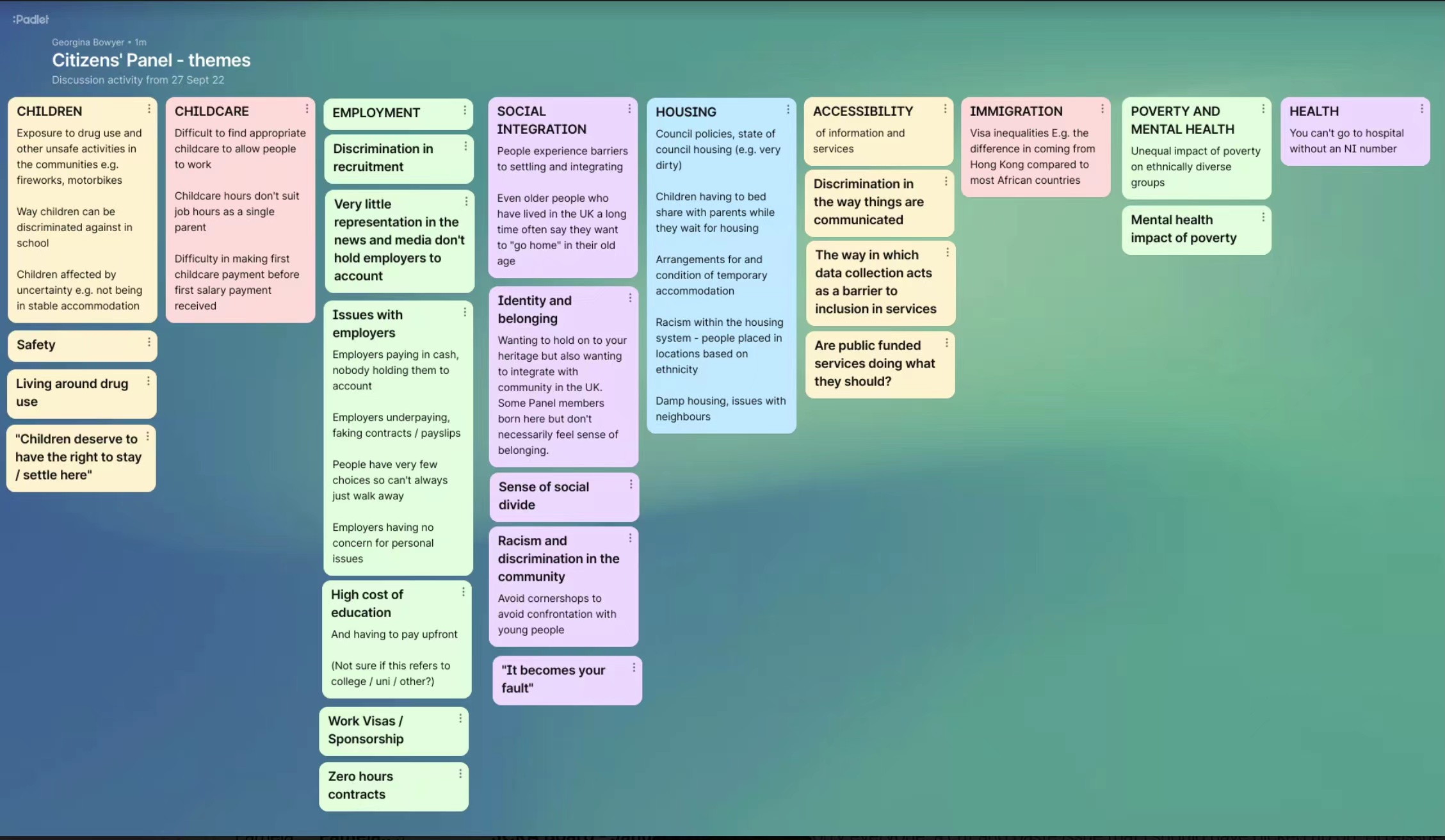 Make Racial Equality a Reality 
Approach (Joined up, culturally sensitive, trauma informed, rights focused and equitable support)
Cultural Shift (anti-racist organisational culture, participation and representation, conscious and unconscious bias) 
Partnership and Allyship building 
Systemic Change (sustainable social and economic outcomes)
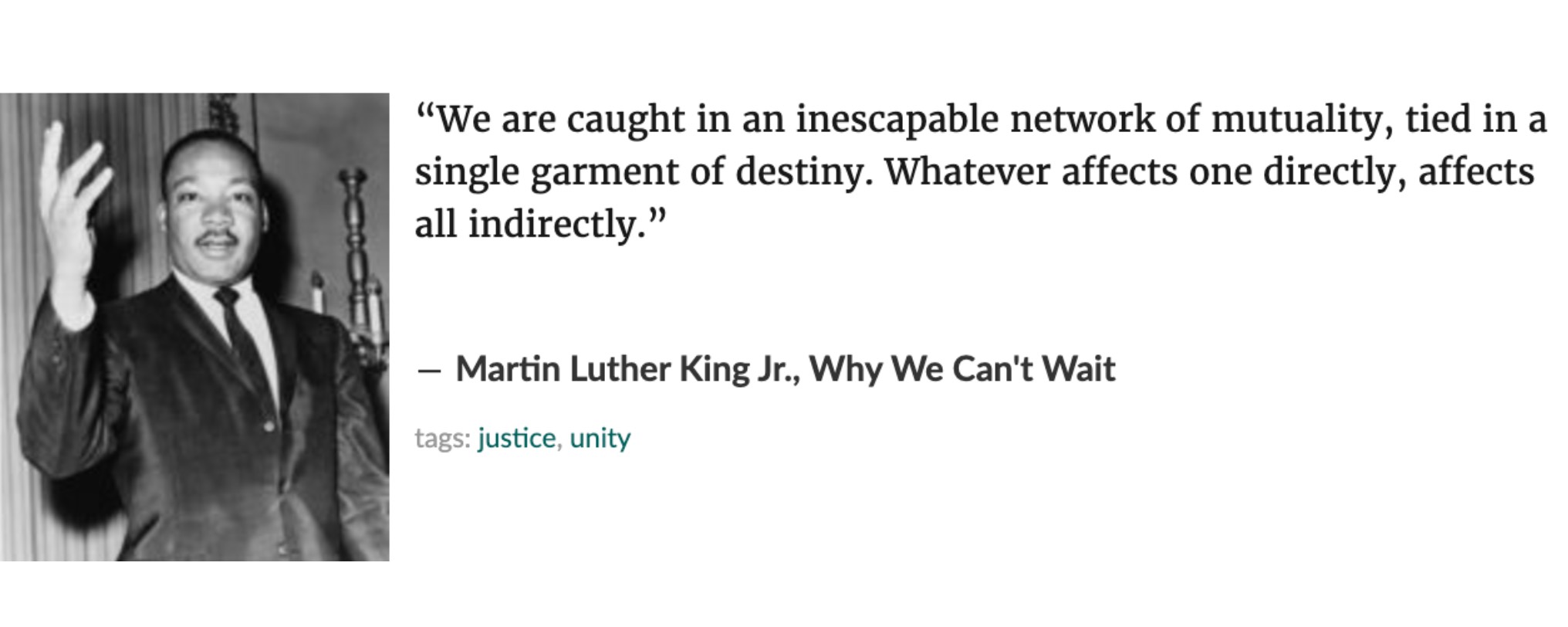 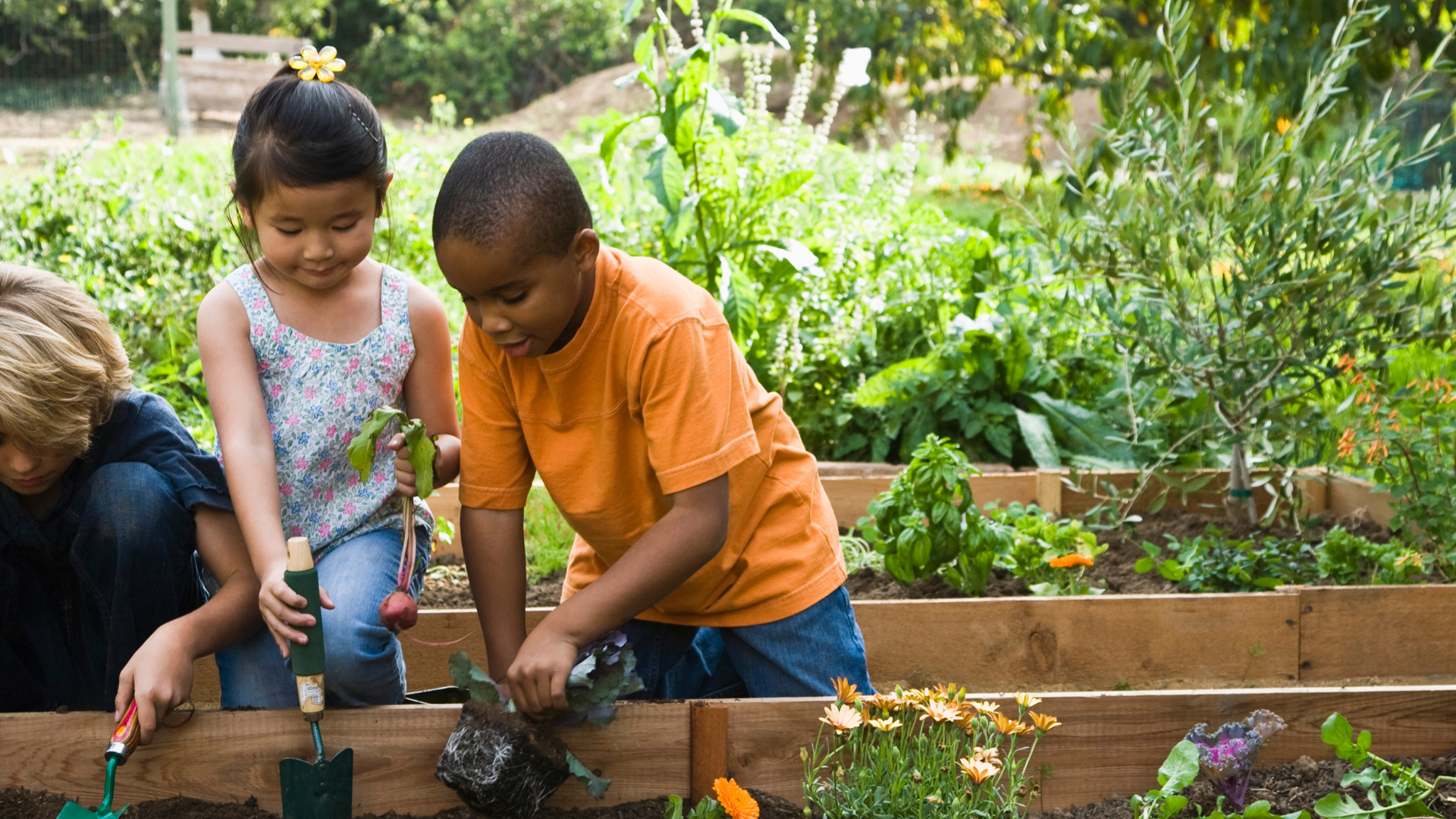 Thank you
www.joinedupforfamilies.org
ying.zhang@capitalcitypartnership.co.uk
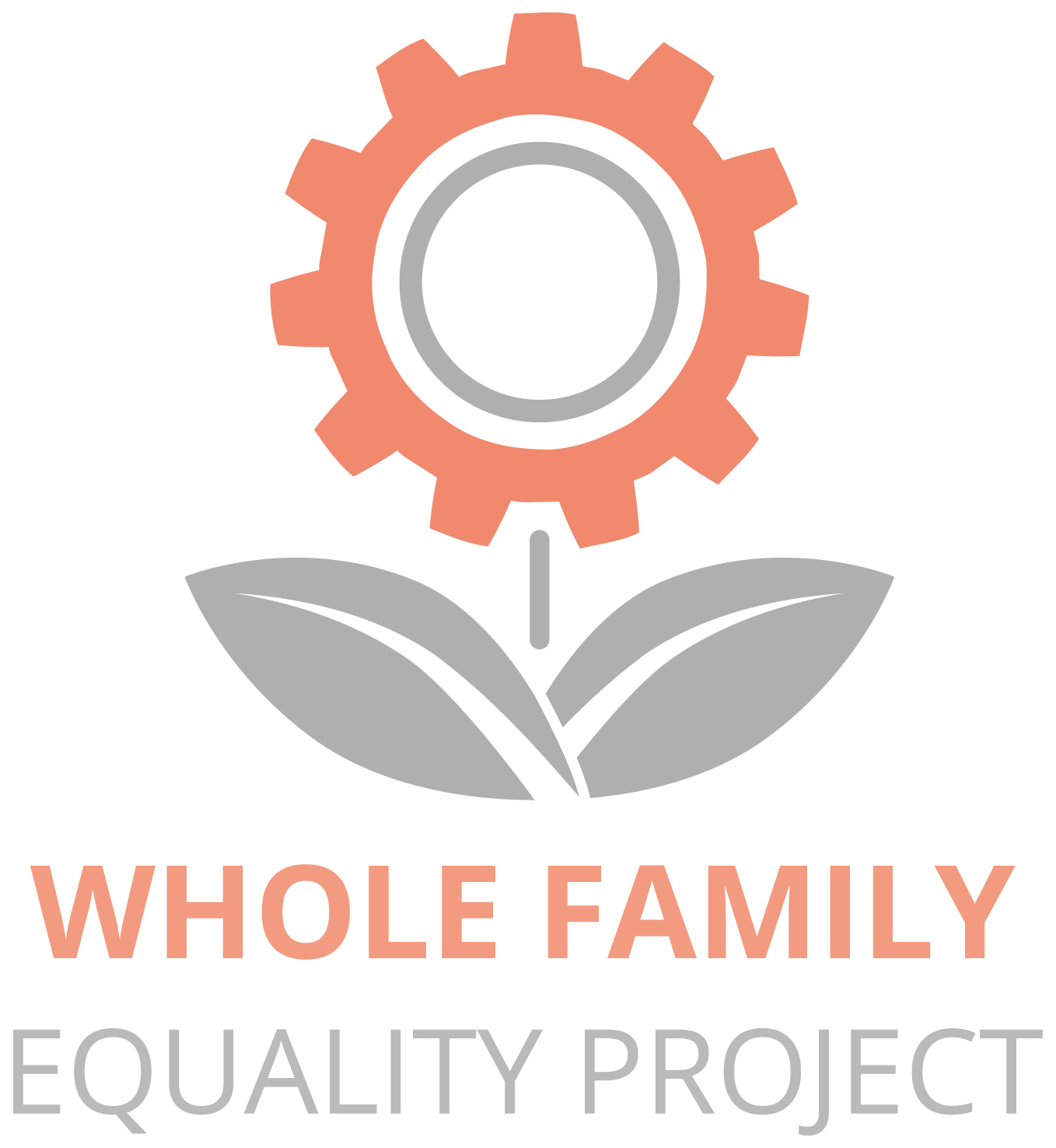 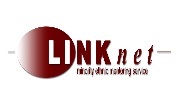 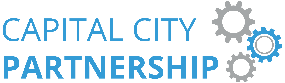 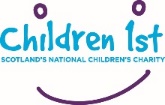 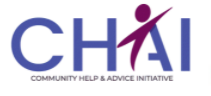 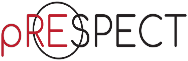